AMERICAN LEGION RIDERS
LEADERSHIP TRAINING
Joe Maltese
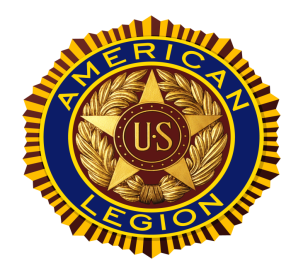 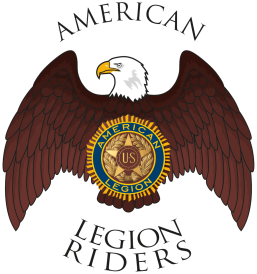 The Purpose of this Class
Define Leadership and its Importance
Discover the Qualities of a Great Leader
Prepare participants for ALR Leadership
Review The Structure of Leadership in Dept of Florida ALR
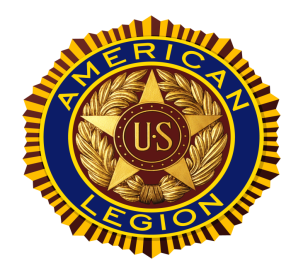 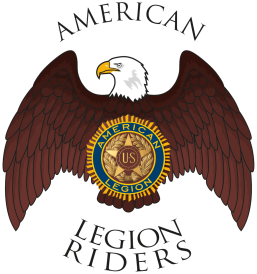 WHAT IS LEADERSHIP?
Leadership refers to action by an individual or team of individuals.
The action of directing a group of people or an organization toward a clearly defined goal or result.
 Leadership is a process whereby an individual, or a team of individuals, influences a group of individuals to achieve a common goal.
Managers need to plan, measure, monitor, coordinate, solve.  Are managers leaders?  Maybe…
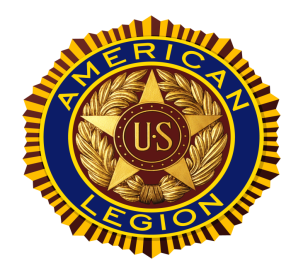 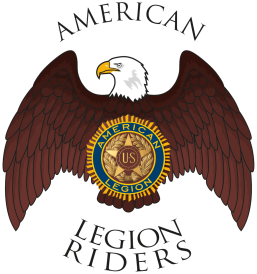 LEADERSHIP DEFINED BY OTHERS
A leader is a person who has the ability to get other people to do what they don't want to do, and like it. Harry Truman
Leadership is the accomplishment of goals through the direction of human assistants.  Harvard Business Review
Leadership is like moving a string across a table - you pull, not push. Dwight Eisenhower
Leadership is a process of social influence, which maximizes the efforts of others, toward the achievement of a goal.  Kevin Kruse-Forbes
…leaders will be those who empower others. Bill Gates
…a leader is someone who has followers. Peter Drucker
Influence, inspire, and help others become their best selves, building their skills and achieving goals along the way.  Tony Robbins
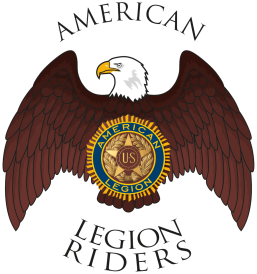 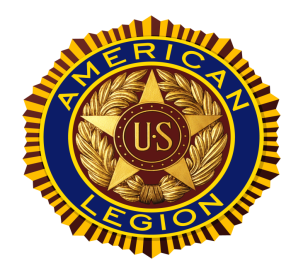 Why is Leadership Important?
“We don’t know where we’re going, but we’re making good time.” Yogi Berra
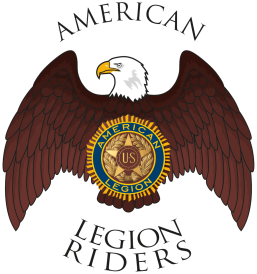 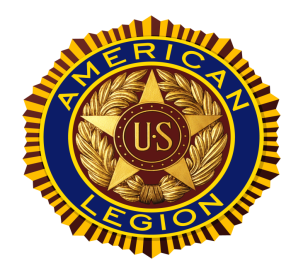 Why is Leadership Important?
Leadership is necessary to establish the ultimate goal or desired result.
Leadership keeps the organization or team focused on the goal.
Leadership assures that all actions are related to the goal and are moving the group forward toward the goal.
Leadership imparts the vision – What is the ultimate gain of accomplishing the goal?
Leadership keeps the vision top-of-mind within the organization or team.
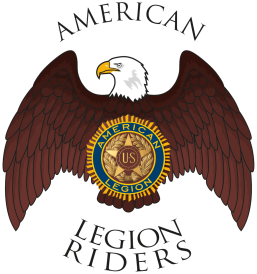 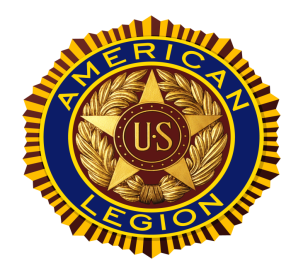 Qualities of Leaders
Able to communicate clearly
Becomes a student of the organization and its policies and functions
Has the skill and patience to identify excellent mangers in the organization
Humility - Is humble (Understands that there are specialists that will be superior to the leader in their knowledge of their specialty)
Enthusiastic about the goal or end result of the process
Exemplifies the qualities expected of the team members
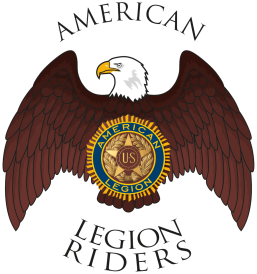 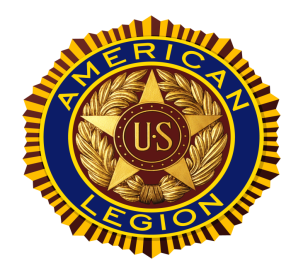 Let’s look at some Great Leaders…
“Wars may be fought with weapons, but they are won by men. It is the spirit of men who follow and of the man who leads that gains the victory.”
– Gen. George S. Patton

Gen. Patton had the utmost trust in his managers and employees to accomplish his audacious goals.  Patton had unwavering willpower to pursue these goals and the fortitude to ignore those who believed it impossible.
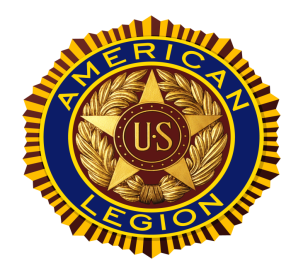 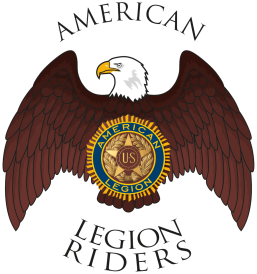 Let’s look at some Great Leaders…
The greatest leader is not necessarily the one who does the greatest things. He is the one who gets the people to do the greatest things. -Ronald Reagan.
President Ronald Reagan is thought by many to have been a charismatic leader. Charismatic leaders manage follower impressions by constantly demonstrating courage and conviction ( Yukl, 2010; Fiol, 1999) 
Reagan was well known for demonstrating courage and conviction. He used his personal strength and conviction to impress his values on followers and persuade them that his vision was best for the nation.
“Surround yourself with the best people you can find, delegate authority, and don’t interfere as long as the policy you’ve decided upon is being carried out”  - Ronald Reagan
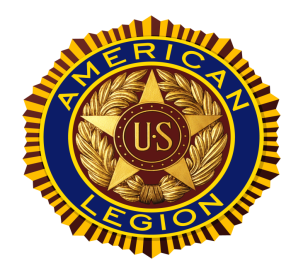 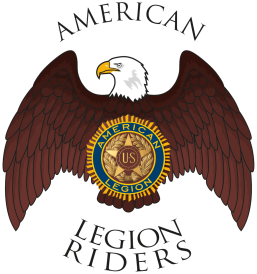 Let’s look at some Great Leaders…
Jesus Christ
Putting religious and spiritual beliefs aside, no one in history has been discussed more, worshipped more, had more songs and books written about and inspired more artwork. He also created one of the world's most sustained organizations (the church). So, Jesus was certainly a leader from whom lessons can be learned and applied in today's world.
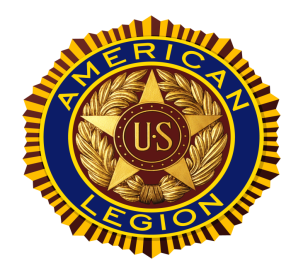 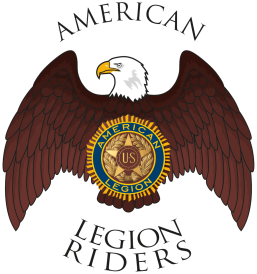 Let’s look at some Great Leaders…
Great leaders balance conviction with compassion. Jesus held strong convictions and values while still showing tremendous compassion to others who did not share these same convictions. Likewise, today's great leaders are clear about their values and expectations while being sensitive to the person behind the employee. This balance engages people's heart and minds, and it motivates them to give their discretionary effort.  
(Inc. Magazine)
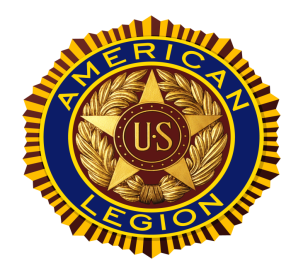 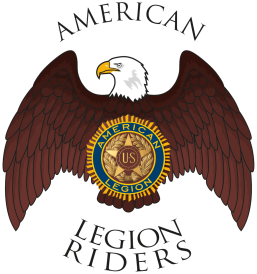 Leaders in Leadership
An individual in a “Leadership Position” may or may not be a leader.  
Further, if he/she is a good leader, they may or may not be a great leader.

Let’s look at some leaders and decide if they are good leaders, great leaders, or not leaders at all…..
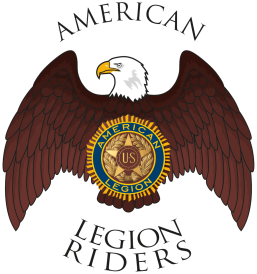 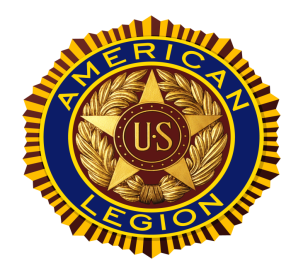 Cheryl
Cheryl runs an Amazon® warehouse with over 400 employees.
Cheryl has a lot of experience and has been with Amazon® since 1995, a year after the company started.
Cheryl works hard to make sure all of the inventory is accounted for, all the warehouse equipment is in working order, and all shipments go out on time.
Cheryl schedules all the shifts and assures that each shift is adequately staffed.  She likes to have a friendly work environment.
Cheryl submits timely reports to corporate headquarters.

What kind of leader is Cheryl?
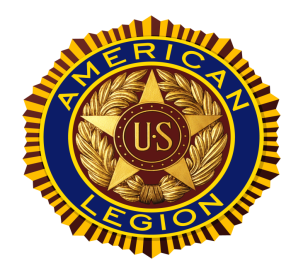 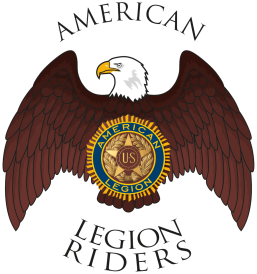 1st Lieutenant  Connor Johnson, USA
Lt. Johnson is in command of Raptor Platoon.  Raptor Platoon soldiers are Army Combat Engineers (MOS 12B).  Under the past few commanders, the training for new platoon members has become fragmented and it has made it difficult to know which soldiers possess which skills when tackling an assignment.
Lt. Johnson’s goal for the platoon is to unify and standardize the training for all soldiers.  His sees a bright future for the Raptors where all soldiers are well trained and can accomplish anything they are tasked with.
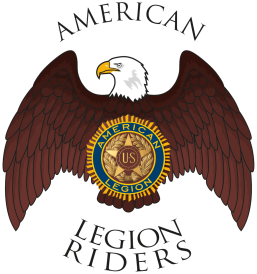 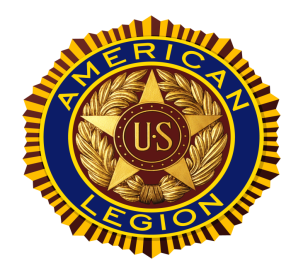 1st Lieutenant  Connor Johnson, USA
Lt. Johnson understands that  his NCOs know what training is lacking and has Sergeant Lunk and Sergeant First Class Elliot  draw up a training curriculum. 
Lt. Johnson has SFC Elliot track the training of each soldier and document and keep records of the skills they have mastered. He instructs SFC Elliot to give him regular reports of the soldiers’ progress.
Lt. Johnson keeps the soldiers in the platoon focused on having the best trained, most highly skilled Combat Engineers in the Army.
Lt. Johnson has Sgt. Lunk identify  and work with those soldiers requiring remedial training to bring them to the level expected.

         What Kind of Leader is Lt. Johnson?
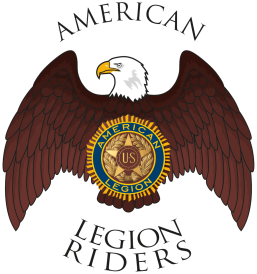 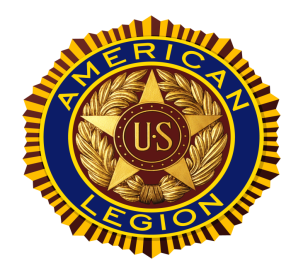 Leaders in The American Legion & American Legion Riders
Michael “Gambler” Raymond, DEPARTMENT COMMANDER
      Jim Wineland, ALR CHAIR
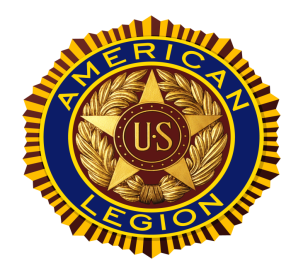 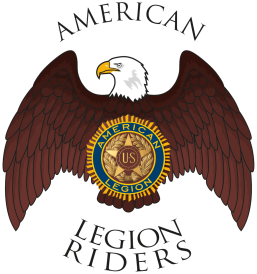 THE POST COMMANDER
Establishes goals/direction/culture
Creates vision and keeps everyone focused
Provides Inspiration (Key)
Supervises (Leads) Officers
May Appoint Committees (Officers)
Controls Agenda
Conducts Meetings
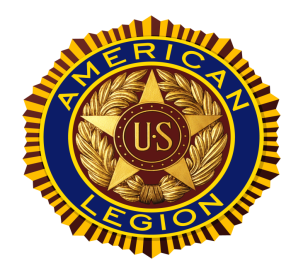 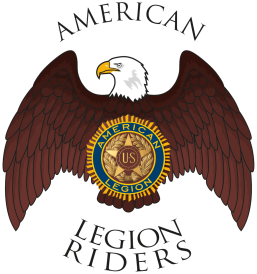 THE POST COMMANDER
Inspiration: How do we inspire?
Instill pride of belonging to your post
Create optimism for the goals of the post
Establish a comfortable, respectful, & inclusive environment
Foster honesty and transparency throughout the post and its members – No drama or gossip
Demonstrate a “Never give up” attitude
Show appreciation always
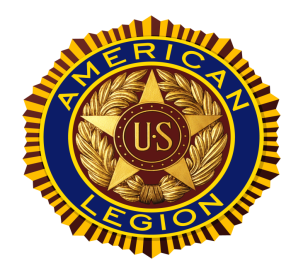 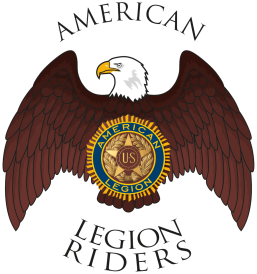 TYPES OF POST COMMANDERS
The “Do it all” Commander
Does Everything
The Only one willing to serve
Also runs the bar
His wife is the Unit Commander
Can’t get anyone interested in helping
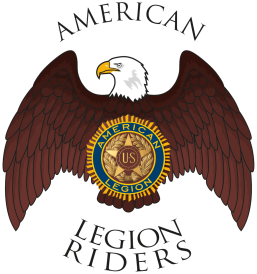 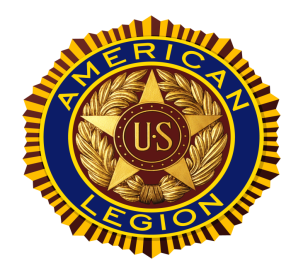 TYPES OF POST COMMANDERS
The “We’re in this Together” Commander
Knows how to conduct meetings
Uses an agenda
Guides his/her officers and committee chairs
Trains his/her replacement
Participates in community and civic functions
Ensures Legion programs are implemented
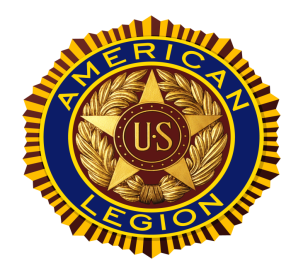 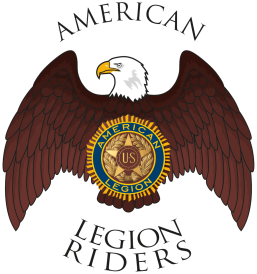 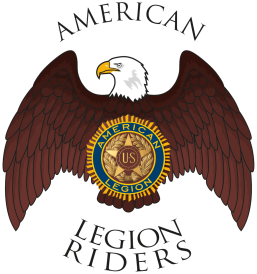 Structure of Florida ALR Leadership
Responsibilities and Job Descriptions of Various Positions
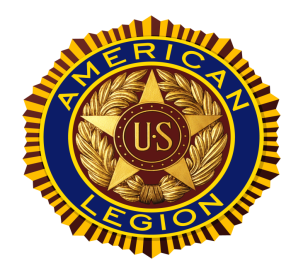 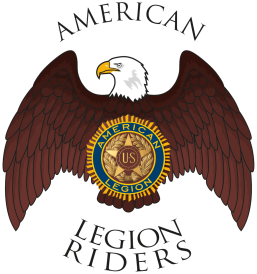 DEPARTMENT CHAIR
Charged with the overall supervision of the Committee and the American Legion Riders program in the Department of Florida, reporting directly to the Department Commander and the Department Executive Committee.
Sets the agenda for three scheduled meetings of the Committee.
Monitors to ensure all Areas, District, and Chapters are following the rules and procedures as set forth by the Department.
Monitors to ensure all functions participated in by the ALR Chapters are within the guidelines set forth by the Department of Florida and the National Organization.
Monitors to ensure that the good name of The American Legion is not tarnished in any way by actions of American Legion Riders or Legion Rider Chapters that could be perceived as detrimental to our image in our community.
Monitors to ensure the motto "Legion Family First, Rider Second" is instilled in every Chapter.
Monitors to ensure all necessary reports to the Department Commander and Department Executive Committee are submitted promptly.
Submit annual budget forecast by May 15th of each year.
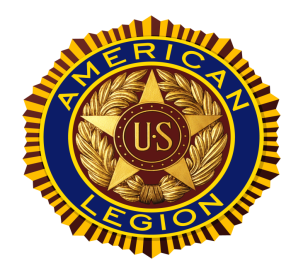 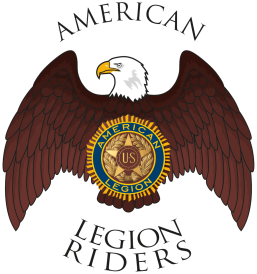 AREA CHAIR
Shall assume the duties of the ALR Chairman in his/her absence at the instruction of the Department Commander or Department Executive Committee.
Shall make reports to the ALR Chairman before the Fall Conference, ALR Summit, and the Department Convention. Reports should cover all aspects of Chapter membership, recruitment, social events, mileage, hours and funds expended in support of community events and programs, training and any other information for the good of the American Legion Riders.
Monitor to ensure all Chapters are following the rules and procedures as set forth by the Department of Florida.
Responsible for ensuring the administration, operation, safety of the Chapters and following guidelines set forth by the Department of Florida and the National Organization in their area.
Visit ALR Chapters within their area regularly.	
Provide advice and assistance to Posts within their area that wish to start an ALR Chapter in conjunction with the Committee New Chapter Development Officer.
Represent ALR Chapters within their area at all Committee meetings.
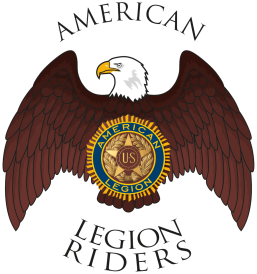 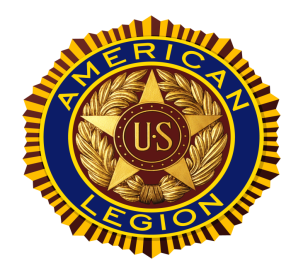 DISTRICT CHAIR
Shall make reports to the Area Chairman before the Fall Conference, ALR Summit, and the Department Convention. Reports should cover all aspects of Chapter membership, recruitment, social events, mileage, hours and funds expended in support of community events and programs, training and any other Information for the good of The American Legion.
Monitor to ensure all ALR Chapters are following the rules and procedures as set forth by the Department of Florida.
Ensure the administration, operation, and safety of the ALR Chapters in their district and following guidelines set forth by the Department of Florida and The National Organization
 Visit ALR Chapters within their District regularly.
Provide advice and assistance to Posts within their District that wish to start an ALR Chapter in conjunction with the Committee New Chapter Development Officer.
Represent ALR Chapters within their District at all Committee meetings.
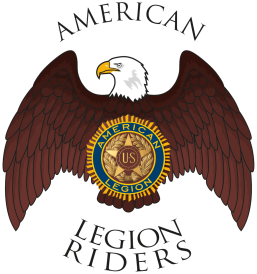 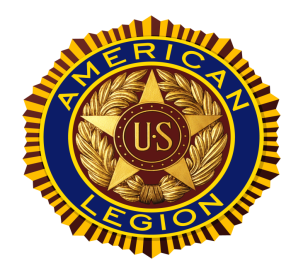 CHAPTER DIRECTOR
Serves as Chief Administrative Officer of the Chapter and presides over all meetings
Serves as liaison to the Executive Committee of sponsoring Post.
Supervises all affairs of the Chapter.
Coordinates with other ALR Officers at the Chapter, District, Area, and Department level
Submits reports as required by the sponsoring Post, District, and Department
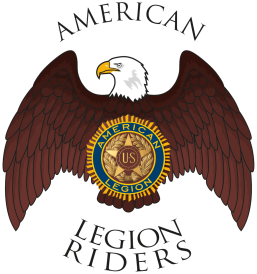 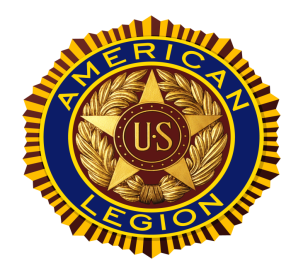 CHAPTER DIRECTOR
Create the vision for the chapter
Example:  Friendliest chapter, most involved chapter, safest chapter, etc.
Assure communications among all officers
Road Captain, Safety Officers, Problem resolution“the buck stops here”
Coordinate events with the District
Disseminate information from the District
Represent the Chapter to the Post, Community, District
Help the Chapter grow
CREATE FUN! Meetings are for the Chapter, not the Director
Encourage/thank/reward
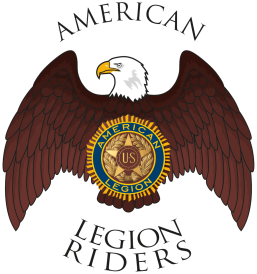 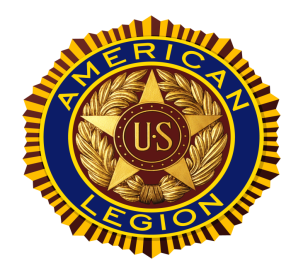 Let’s Review
Leadership is defined as an ACTION
The action of directing a group of people or an organization toward a clearly defined goal or result.

Leadership is a process whereby an individual, or a team of individuals, influences a group of individuals to achieve a common goal.

Leaders and Managers are not necessarily the same thing.

A Leader must be able to recognize great managers and specialists and utilize their skills and talents and inspire their best use

Leaders manage expectations; Managers manage schedules & things.
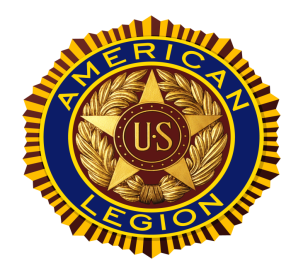 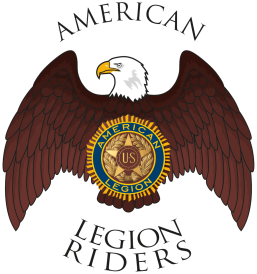 Let’s Review
Leadership is necessary to identify the goal or end result.
The leader must then keep all stakeholders focused on the goal.
The leader must assure all actions performed are related to the goal.
The leader inspires passion necessary to overcome obstacles and reach the goals
A leader has the vision a.k.a. the ultimate GAIN of accomplishing the goal. 
The leader keeps the Vision top-of-mind.
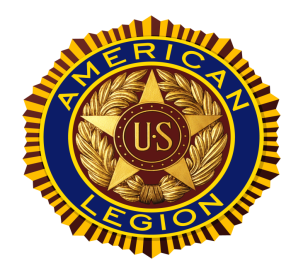 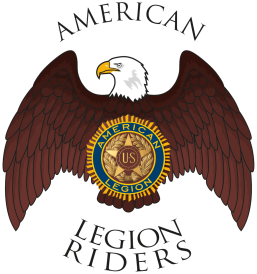 Let’s Review
The Florida American Legion Riders has a hierarchy in which various leadership roles are accomplished.  The most important of these leadership roles is Chapter Director since they interact directly with the Riders and provide all necessary communication to them. 
District Chairs help coordinate all the Chapters.  
The Area Chairs provide support to their Districts and may also serve in the absence of the Department Chair.  
The Department Chair represents the Riders to the Department Commander and Officers.  He/She also supports the Areas and Districts.
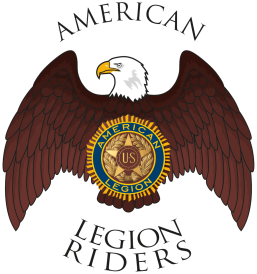 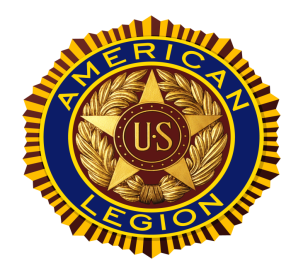 A SUCCESSFUL ORGANIZATION
The difference between a successful organization and one that is not, can usually be attributed to leadership.
The individual capabilities of the people in any organizations are the same, whether in a military unit, business, volunteer organization, or anything else. 
What separates the good, the bad, and the ugly are attributes such as vision, culture, communications, goals, integrity, knowledge, training, and accountability.
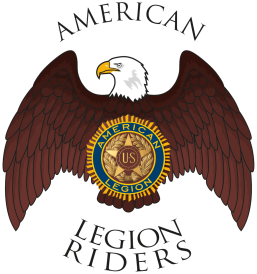 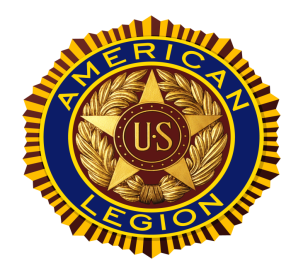 ARE YOU READY FOR A LEADERSHIP ROLE??

Individuals either seek, accept, or avoid responsibilities.  Know who fits these categories in your organization and work with them accordingly. CW4 Charles Linderman
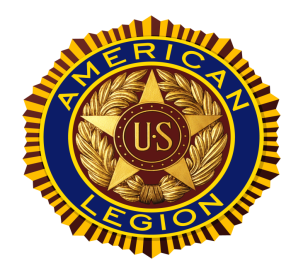 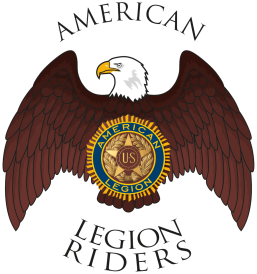 QUESTIONS??
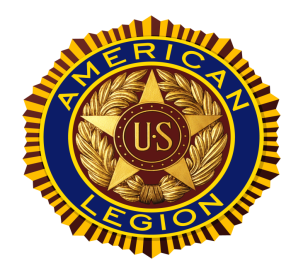 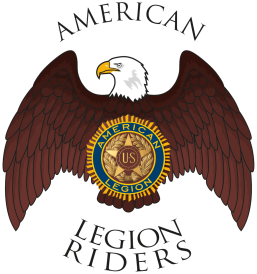